DIY Cellphone Spectrometer for Online Physics and Astronomy Labs
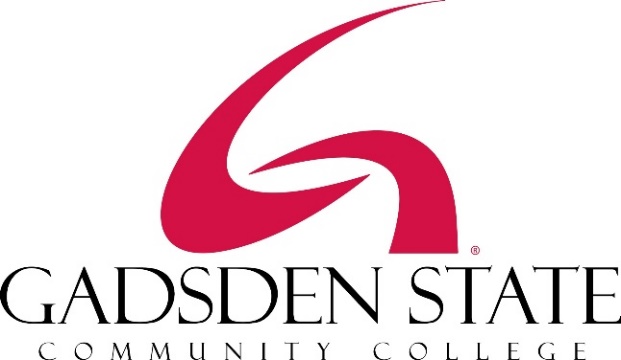 Brian Geislinger 
AAPT Winter Meeting 
Atlanta, GA
February 19, 2017
Background
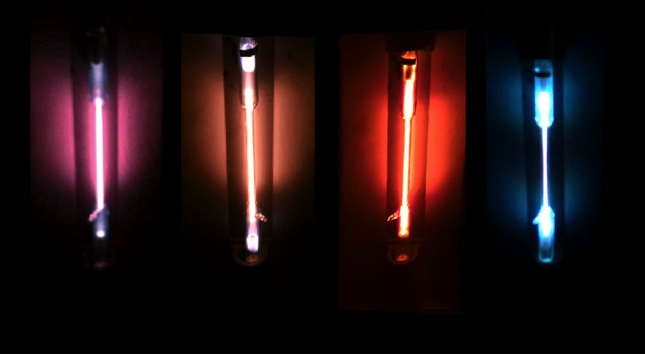 Began developing fully online astronomy course
Non-science majors
One semester survey
Online labs are always tricky
Use Nebraska Astronomy Applet Project for many labs (http://astro.unl.edu/naap/)
Didn’t want to do a virtual spectroscopy lab
Needs to be low intervention
Interactive
Real-world
Make use of modern technology
PublicLab Cellphone Spectrometer and Desktop Spectrometer
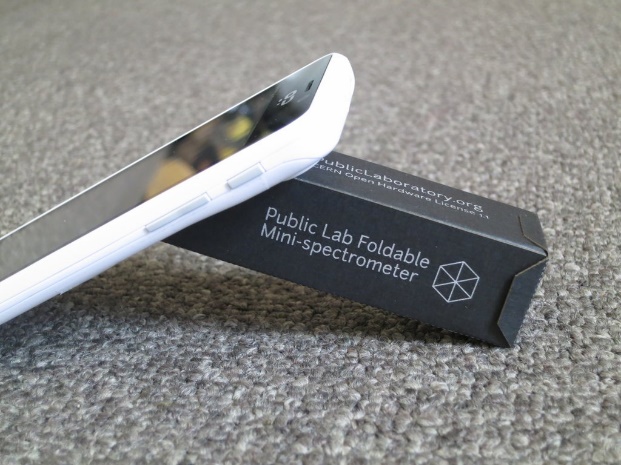 DIY Papercraft spectrometer
DVD-R used as diffraction grating
Cellphone camera or HD webcam to capture spectra
Open source hardware design (CERN Open Hardware License 1.1)
Can be built yourself
Or can purchase a die-cut and pre-creased kit for less than $15 (cellphone model)
Desktop model is more involved (less than $50)
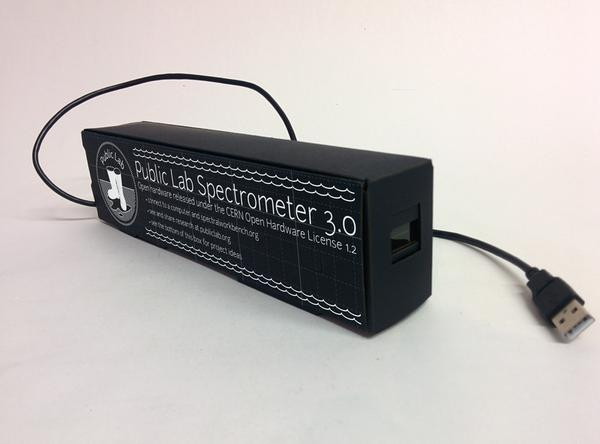 PublicLab.org
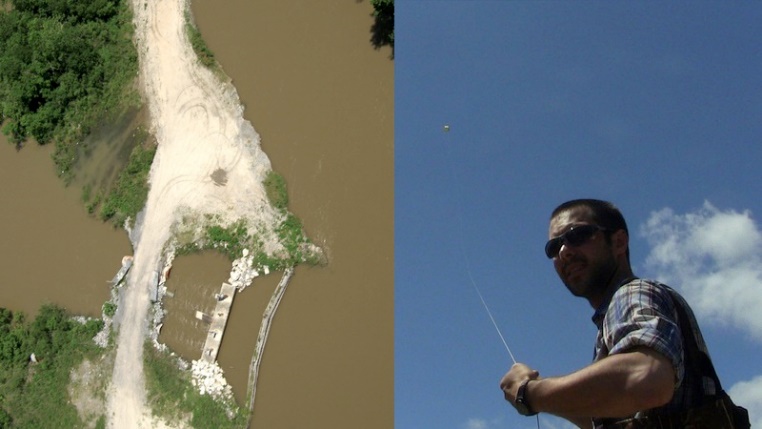 A DIY community science organization
Non-profit
Dedicated to creating “citizen scientists”
Open-source community – both for hardware and software

Developed out of desire to monitor environmental  hazards 
Deepwater Horizon Gulf oil spill in 2010

Cheap, easily built data-collection devices
Weather balloon mapping and surveillance
Air quality analysis
Spectroscopic analysis tools
Emission
Absorption (using 405-nm laser pointer light source)
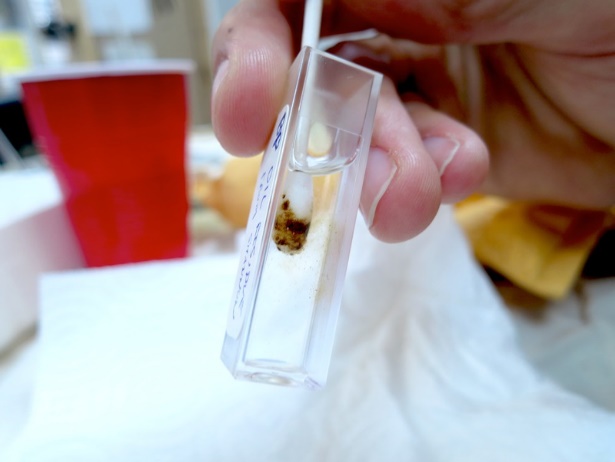 Online Astronomy Spectroscopy
Students need to be able to complete with minimal intervention
Spectroscopic “Treasure Hunt”
Give them suggestions for light sources
CFLs vs LEDs vs incandescent
Mercury vapor vs Sodium vapor street lamps
Neon signs

Only requirement is for them to find different spectra for each submission
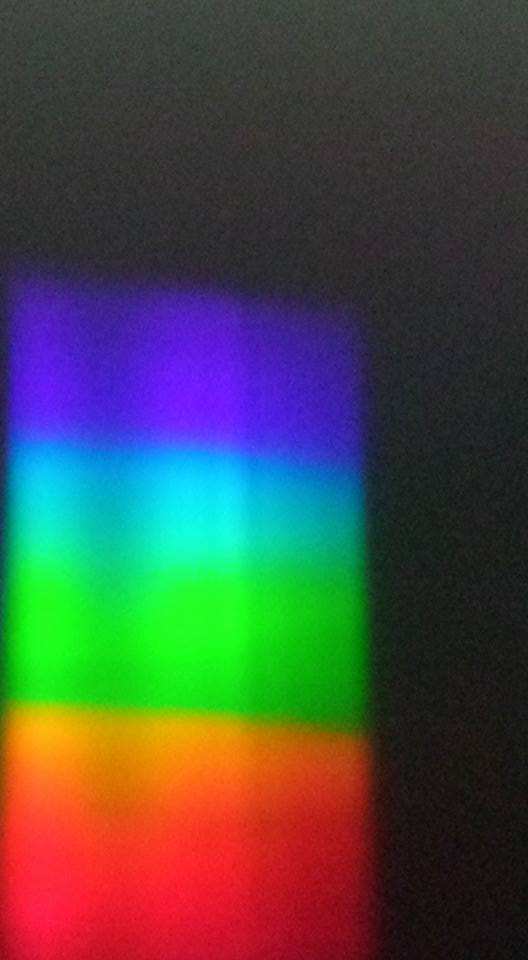 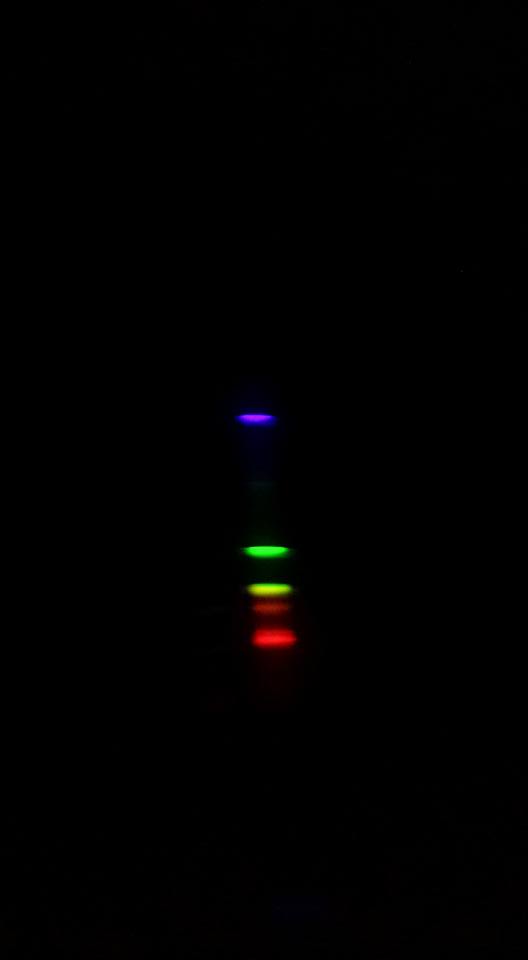 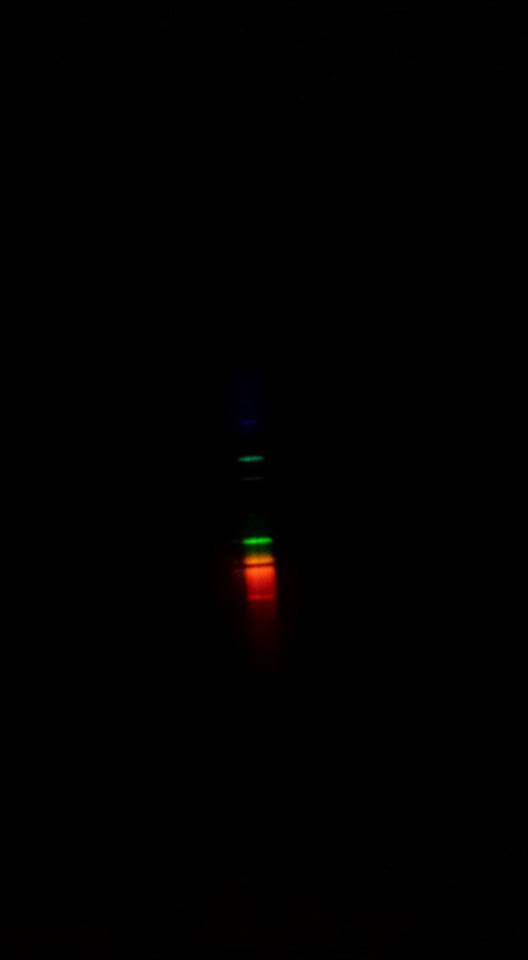 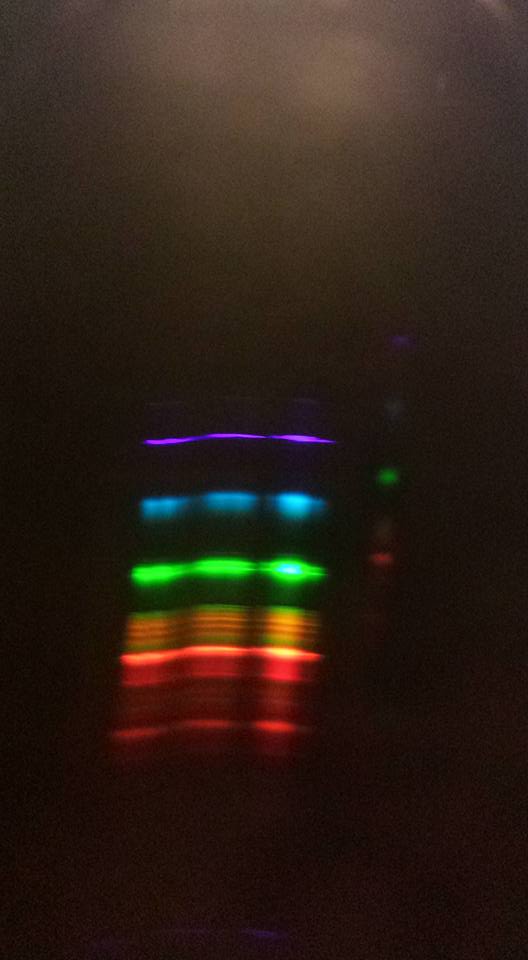 Physics Spectroscopy
RSPEC software works well ($100+)
PublicLab software:
http://spectralworkbench.org
Online software and tools
Live capture and analysis
Clever calibration using CFL (for quantitative analysis)
Cloud account and storage
Comparison searching 
Spectroscopic cataloging
Some problems:
Software is still under development
Calibration changes if you move spectrometer


Ultimate Goal:
Private (school) server
For students only
Students can share and discuss their findings
Spectral Workbench Demo
Conclusions
Extremely low-cost spectroscopy solution for online classes
Easy to construct for students
Students can explore emission spectroscopy at home with little intervention
Use their own cellphone cameras to complete lab exercise

Potential for software analysis